The title of your poster should be very short
Martin H. Trauth
University of Potsdam, Institute of Geosciences, trauth@uni-potsdam.de
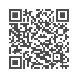 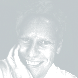 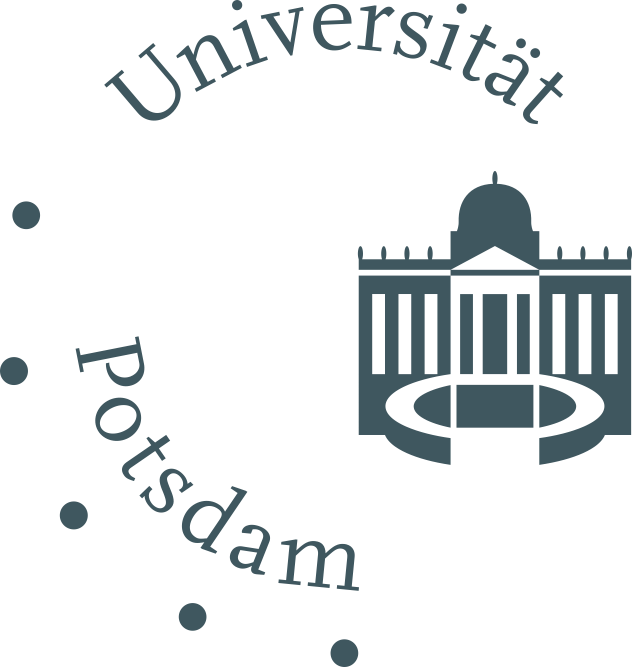 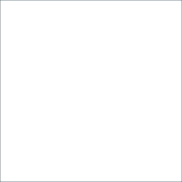 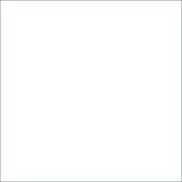 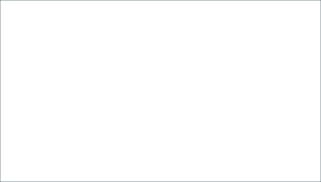 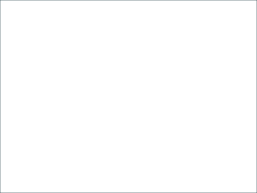 1–Questions

Here you briefly write down which questions you would like to address. You can also include 1–2 reference here, but then only in the form Trauth et al. (Science, 2005), so no detailed bibliography. It is sufficient to mention the first author, the journal and the year of publication.
4B–Data 2

Show the data and photos here and explain them. Never show tables and equations on posters. Use a few different colors only. Avoid too much text and graphics.
2–Answers

Here you can write down your answers, your conclusions, perhaps in the form of several points. This should not be very detailed, rather in the form of statements. If you have already published this in the form of a paper, then you can insert the reference in the form as under Questions.
4A–Data 1

Here you can show field photos and graphics. Do not use too many different colors, e.g. by using ready-for-use color compilations of graphics software.
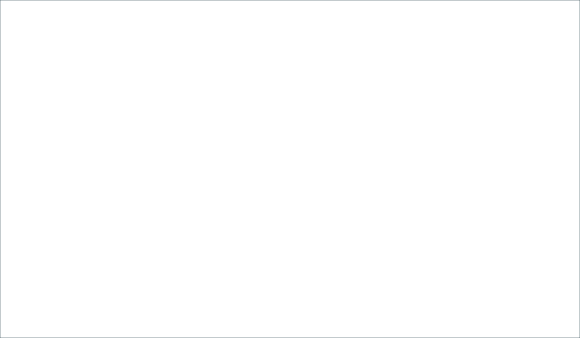 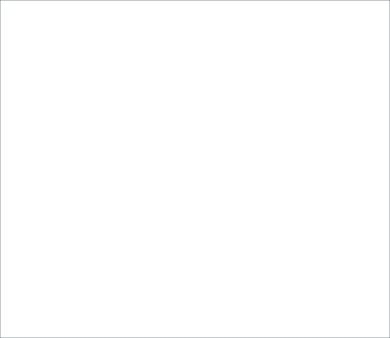 3–Study Area

You can show a geographic and a geologic map of your study area. Again, make sure that you use similar colors as in the other graphics. This geologic map uses yellow, brown and olive green, but there are also special color compilations that are especially suitable for colour-blind people. Again you should use references here citing the source of the geologic map. Cite these geologic reports and papers in a short form, as already said in the Questions section, avoid a long reference list.
4C–Data 3

Another data graph with interpretation. Again use non-serif fonts, ≥1 pt line width and good colors. This poster has a dark background that requires a lot of ink to print. A white background can also be very nice. This poster also works if the boxes around text and graphics are deleted. The poster is 2 m x 1 m large, the font of the text is 42 pt Helvetica Light for the captions, 60 pt for the headers and authors, 140 pt for the title of the poster. The QR code links the poster with my webpage.
Data from Foerster et al., Quat Int 2019